Religion 1
Universalizing religions
Why Do Religions Have Different Distributions?
Universalizing religions
Seek to appeal to all people
Origin of religions
Universalizing: precise origins, tied to a specific founder
Christianity
Founder: Jesus
Islam
Prophet of Islam: Muhammad 
Buddhism 
Founder: Siddhartha Gautama 
Baha’I
	the bab
Sikhism
	Guru nanak
Distribution of Christians in the United States
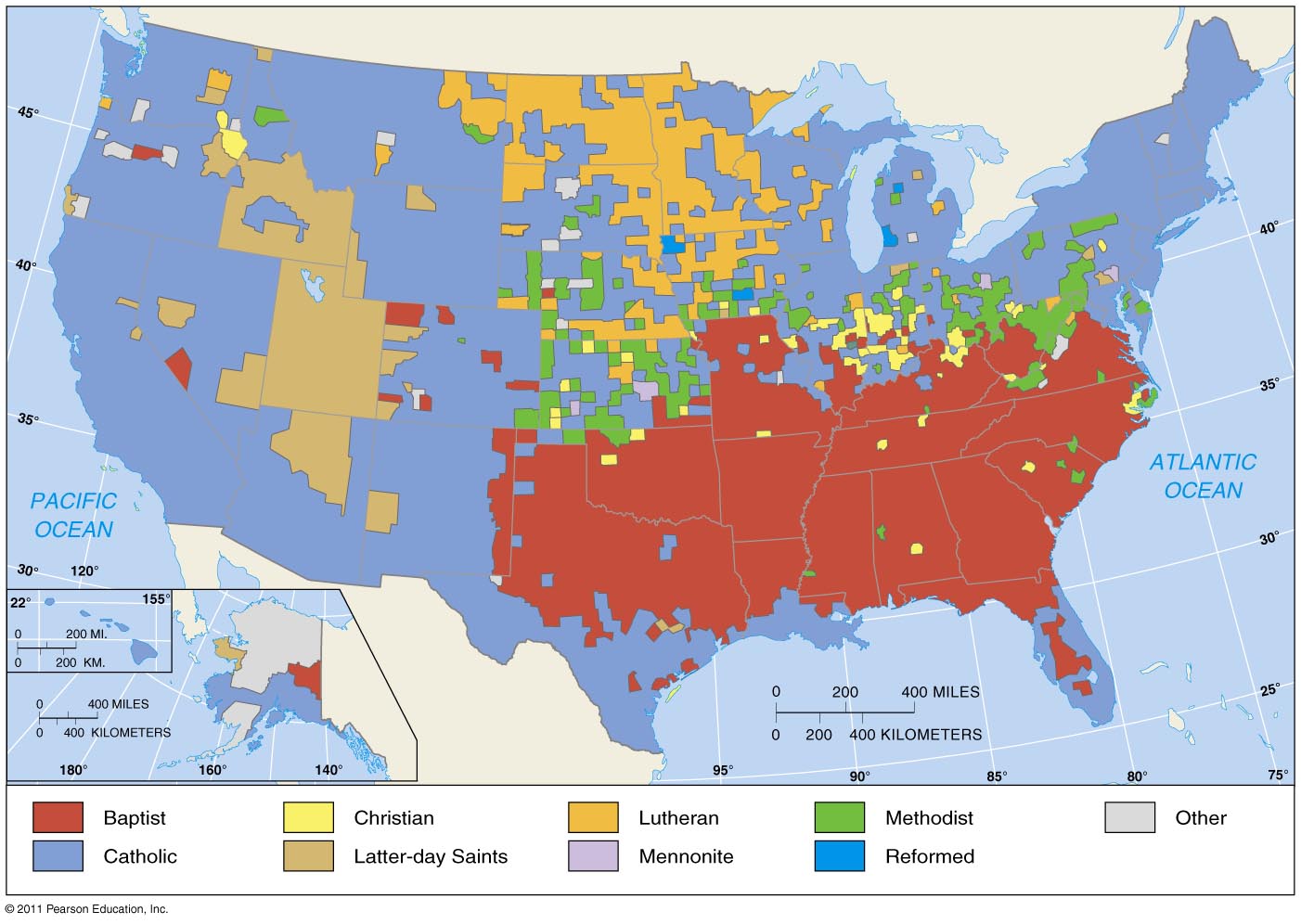 Figure 6-2
Why Do Religions Have Different Distributions?
Diffusion of religions
Universalizing religions
Christianity
Diffuses via relocation and expansion diffusion
Islam
Diffuses to North Africa, South and Southeast Asia
Buddhism
Slow diffusion from the core
Diffusion of Universalizing Religions
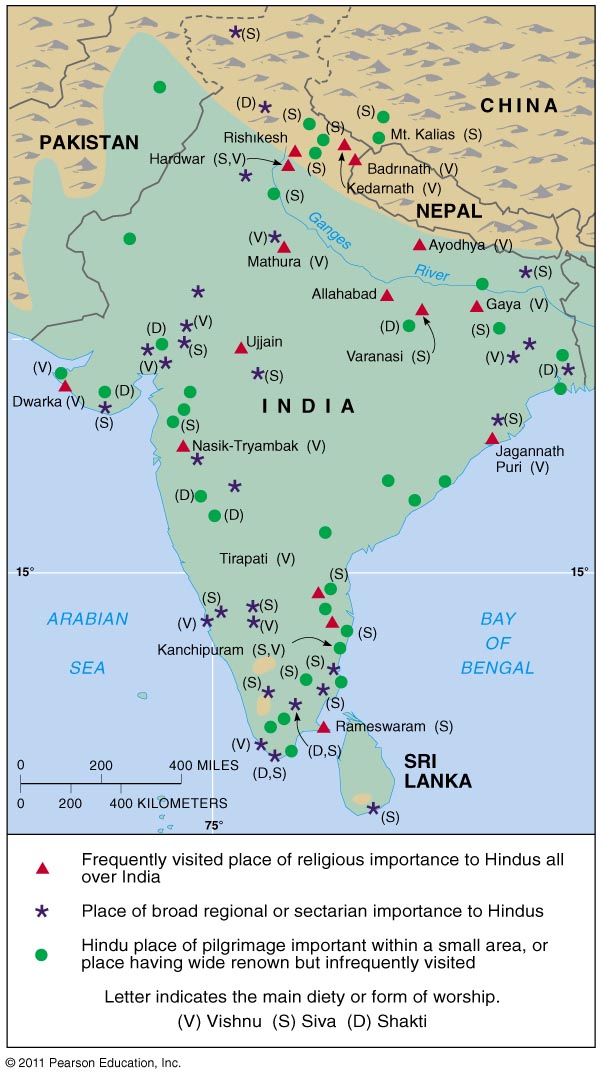 Figure 6-17
Christianity
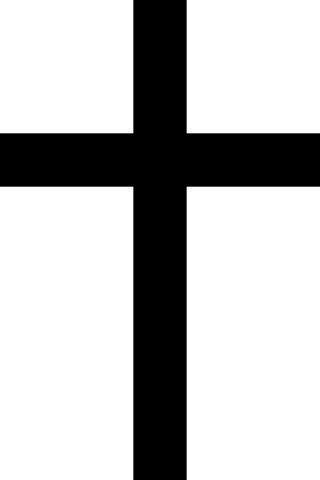 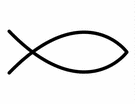 DATE/LOCATION OF ORIGIN 
EARLY 1ST CENTURY AD/JERUSALEM, ISRAEL 
FOUNDER 
BEGAN AS A FORM OF JUDAISM WITH THE TEACHINGS, MIRACLES, CRUCIFIXION AND RESURRECTION OF JESUS 
OVERVIEW OF BELIEFS 
ALL HAVE SINNED AND ARE SEPARATED FROM GOD. SALVATION IS THROUGH FAITH IN CHRIST AND FOR SOME SACRAMENTS AND GOOD WORKS. 
SOME IMPORTANT DAYS: 
CHRISTMAS 
PALM SUNDAY
GOOD FRIDAY  
EASTER ASH WEDNESDAY 
LENT
place of worship/Spiritual Leader: 
Church, chapel, cathedral, basilica, meeting hall  
Priest, bishop, archbishop, pope, pastor, minister, preacher 
Name for God:
God is one but three distinct “persons” constitute one God: The Father, the son and the Holy Spirit – The Trinity   
God, Lord, Christ, Messiah, Savior….
Holy book: 
The Bible – Old and New Testament 
Practices (in general, can vary depending on denomination) 
Baptism 
Communion 
Sunday Services
Prayer 
Bible Study
Major Sects 
Roman Catholic
Eastern Orthodox
Protestant: Lutheran, Baptist, Methodist, etc.
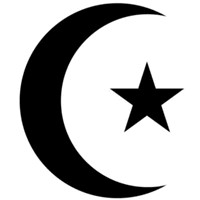 Islam
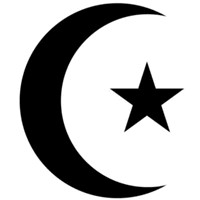 Date/location of origin
Around 622 AD/ Mecca, Saudi Arabia
Founder 
Prophet Muhammad 
Overview of beliefs
Submit to the will of Allah and attain paradise after death 
Important days: 
Ramadan (month long) 
Eid al-Fitr - Festival of the Breaking of the Fast
Al-Hijra - the Islamic New Year
Eid al-Adha (Arabic عيد الأضحى, "Festival of the Sacrifice)
Place of worship/Spiritual Leader: 
Mosque (Friday service)
Sheikh; Imam (Shi'ite) 
Name for God: 
Allah 
Holy book: 
Qur’an 
Some practices:
Five Pillars 
1. Confession of faith 
2. Daily prayer (5x)
3. Alms tax (charity)
4. Pilgrimage to Mecca
5. Fasting during Ramadan

Major sects: 
Sunni - followed Abu Bakr
Shiite – followed Ali
Buddhism
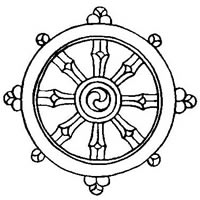 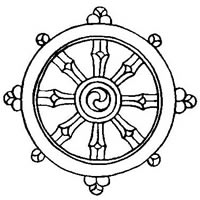 Date/location of origin
520 BC/ Northeastern India 
Founder 
Siddhartha Gautama 
Overview of beliefs
Four Noble Truths: 
1. All of life is marked by suffering.
2. Suffering is caused by desire and attachment.
3. Suffering can be eliminated.
4. Suffering is eliminated by following the Eightfold Path
Noble Eightfold Path: 
1. Right beliefs
2. Right aspirations
3. Right speech
4. Right conduct
5. Right livelihood
6. Right effort
7. Right mindfulness
8. Right meditational attainment
reincarnation, ultimate goal of nirvana-release from selfishness and pain
[Speaker Notes: Purpose is to avoid suffering and gain enlightenment and release from cycle of rebirth, or at least attain a better rebirth by gaining merit.]
Important days: 
Vary by region, but often include Buddha's birthday
Place of worship: 
Temple, meditation hall/ monk
Holy book:
Pali Canon (Tripitaka), Mahayana sutras like the Lotus Sutra
Some practices:
Meditation, mantras, devotion to deities (in some sects), mandalas (Tibetan) 
Major sects: 
Theravada -closely follow the original beliefs and practices of the Buddha and the early monastic Elders 
 Mahayana - more liberal, accessible interpretation available to people from all walks of life
Vajrayana – Tibetan Buddhism (Dalai Lama)
[Speaker Notes: Rebirth or nirvana. Nirvana is seen simply as the cessation of suffering by some and as a heavenly paradise by others. 
Rebirth or nirvana. Nirvana is seen simply as the end of suffering by some and as a heavenly paradise by others.]
Baha'i faith
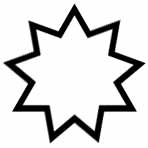 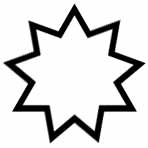 Date/Location of origin
	Mid 1800s Iran/Iraq
Founder
	bab	
	baha’u’llah
Overview of beliefs
	Baha’u’llah is the promised one
	Unity of mankind
Important days
	9 holy days that commemorate the life of the bab and baha’u’llah
	Baha’I new year
Places of worship
	homes of the baha’I
	meeting houses
Holy book
	tablets
	kitab-i-Aqdas
	kitab-i-iqan
Practices
	19 day months
	19 days of fasting
	9 days of pilgrimage
	service 

Major sects
	none
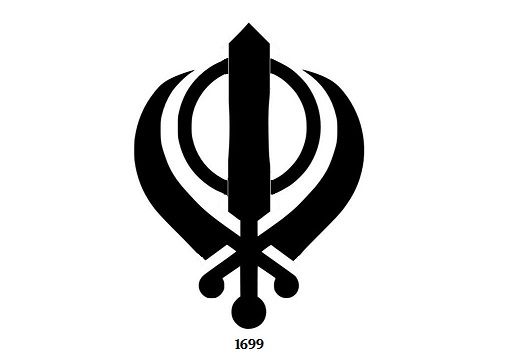 Sikhism
Date/Location of origin
	Punjab region of India subcontinent 
	1500s
Founder
	Guru Nanak
Overview of beliefs
	Oneness of god
	diversity is a divine gift from god
	a combination of Hindu and Muslim beliefs 
Important days
	birthday of guru nanak
	birthday of guru gobind singh
	anniversary of the martyrdom of guru arjan
	anniversary of the martyrdom of guru tegh bahadur
Place of worship
	temple
	gurdwara
Holy book
	adi granth
	dasam granth
Major practices
	Sunday services
	duty to society
	mul mantra
Major sects
	none